高中經濟科國家安全教育資源套
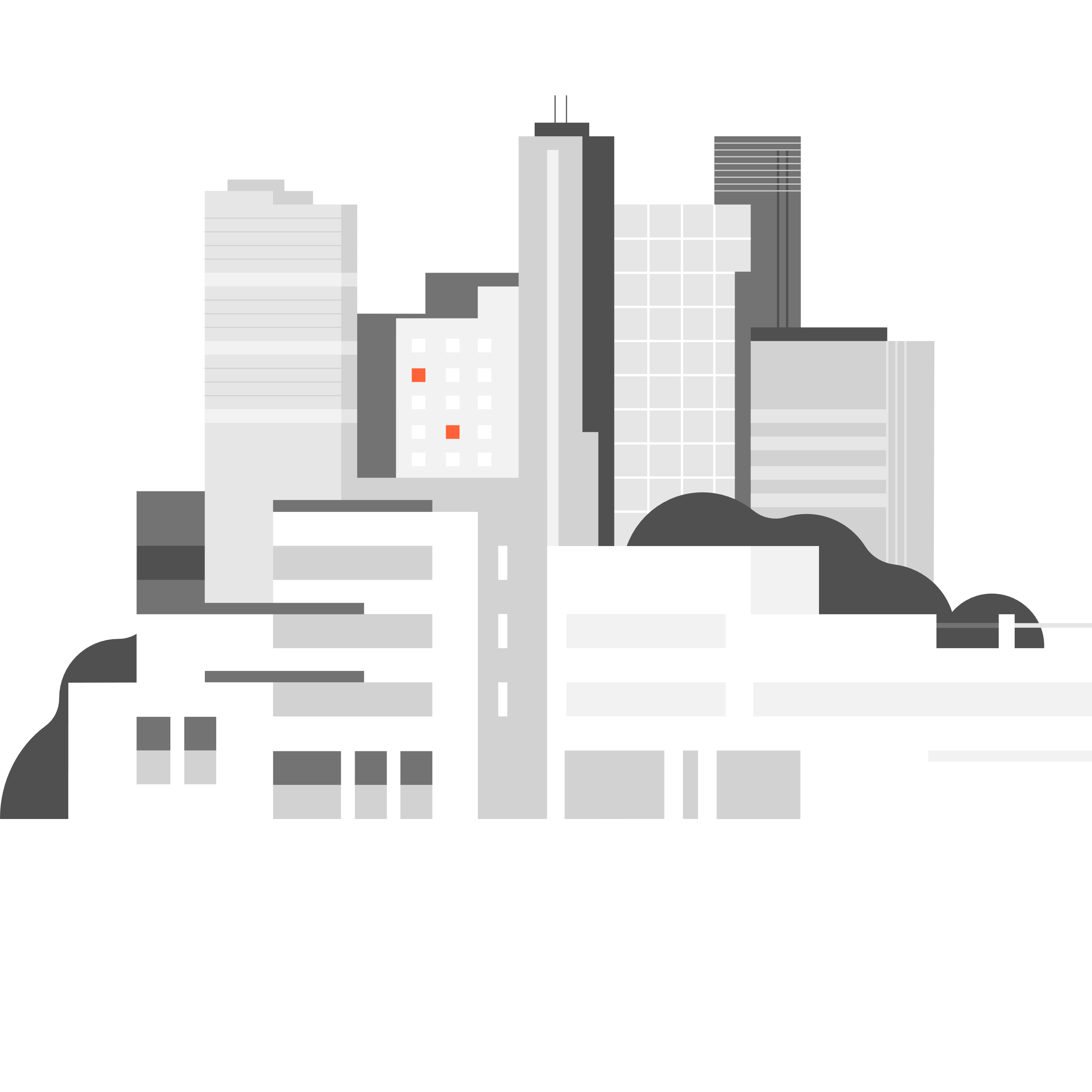 工作紙 3
香港政府如何維持銀行和金融體系穩定
上課節數：2
經濟科課程課題：H 貨幣與銀行
國家安全教育課程框架：範疇七
學習元素：探討香港貨幣及銀行體系的穩定與國家安全的關係
適用課本章節：第 6 冊的第 8、9 和 11課
資料 A： 金融危機形成的例子
貨幣收縮，銀行倒閉
市場上傳出關於銀行體系的負面謠言
大批存户同一時間湧到銀行提款
投資萎縮，股市下滑，失業人數上升
商界出現流動性短缺（例如無法獲得貸款或要支付高昂利息）
金融危機形成，出現經濟蕭條
資料 B： 香港金融管理局（金管局）的功能
金管局負責認可和監管在香港經營的銀行業務和接受存款業務。
金管局採用「風險為本」方法評估銀行的安全性和穩健性、風險管理系統和內部監控。
為保障市民存款的安全，金管局要求銀行穩健經營、資本充足，並妥善管理信貸、流動性、科技、洗黑錢和其他風險。
資料來源：香港金融管理局
資料 C：香港的存款保障計劃
在存款保障計劃下，所有存放於持牌銀行（成員銀行）的港元、人民幣和其他外幣的存款都受保障。
每家成員銀行每位存款人的存款（包括本金及利息）最高可獲得50 萬港元的保障。
資料來源：香港存款保障委員會
資料 D：外匯基金如何保障香港的銀行體系穩定以抵抗全球金融危機
雷曼兄弟在 2008 年 9 月中倒閉後，全球金融危機全面爆發。
為了穩定香港的銀行和金融體系，特區政府在 2008 年 10 月宣布外匯基金對全港所有銀行存款，不論本幣抑或外幣，一概給予百分百的無條件擔保。
在 1997-98 年亞洲金融風暴期間，外匯基金支持港元幣值，讓港元成為唯一能抵禦亞洲金融風暴的亞洲貨幣。
在 1998 年 8 月，港府動用 1,180 億港元（相等於當時外匯基金的 18%）購入 33 隻恆指成分股，成功支持股票市場抗衡貨幣投機者。
資料來源：香港金融管理局及新聞報道剪輯
討論題
題 1
根據資料 A 和你對經濟學的知識，解釋存户信心下滑或會如何導致經濟蕭條。
當存户的信心下滑時，大批存户會在同一時間從銀行提款。
由於銀行體系只保留部分存款作為儲備，部分銀行或未能滿足提款而倒閉，經濟或會因而出現流動性短缺。
結果，投資減少，股票市場下滑。
總需求減少，總產出因而減少，導致經濟蕭條。
題 2
根據資料 B 和你對經濟學的知識，判斷以下哪些是金管局與香港經濟安全相關的功能。在適當空格加上「」。
a.	確保市民在銀行的存款安全	
b.	評估銀行的安全性和穩健性	
c.	保管接受存款機構的法定儲備	
d.	監管銀行維持充足資本	
e.	接受公眾的存款，並給予合理的利率	
f.	作為最後貸款者	




題 3
根據資料 C，存款保障計劃如何有助避免題 1 所述的經濟安全威脅？
在存款保障計劃下，五十萬元以下的存款獲得百份百保障。
這可以加強存户對存款安全的信心，因而避免銀行擠提及隨之而來的影響。
題 4
根據資料 D 和你對經濟學的知識，提出外匯基金的兩個重要功能。
穩定港元的幣值（或穩定港元匯率）、支持和穩定金融市場
題 5
根據你在題 1 的答案，如果外匯基金沒有持有充足的資產，會有甚麼嚴重後果？
自由作答：
投資者和公眾或會失去對香港貨幣和金融體系的信心。
香港的貨幣、銀行和金融體系變得不穩定。
政府缺乏資源去抗衡投機者和維持公眾對港元幣值的信心。